Mercredi 24 juin
Mathématiques
CE1
NumérationLa droite graduée
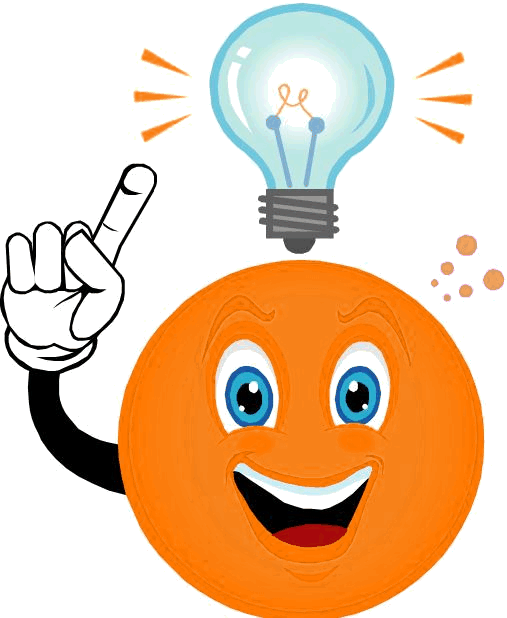 La droite graduée de 1 en 1 et de 10 en 10
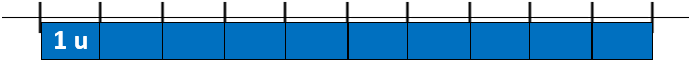 0     1
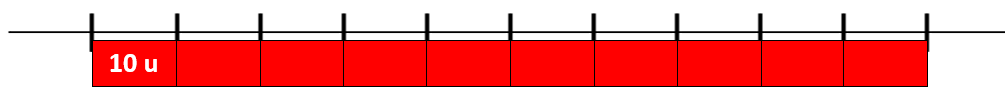 0     10
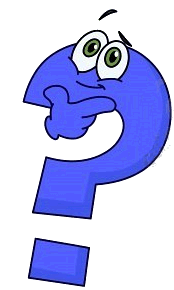 Trouve les nombres qui correspondent aux points
A 		 B	              C             D	                           E
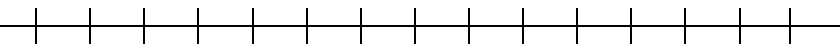 10 u
0    10  	      …	          	      …                    …	           … 		 …
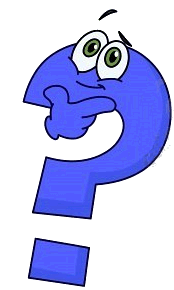 Trouve les nombres qui correspondent aux points
A
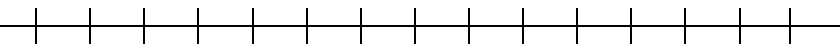 10 u
0                         10  	 				     …
A
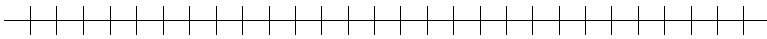 1u
0  1  		                 …
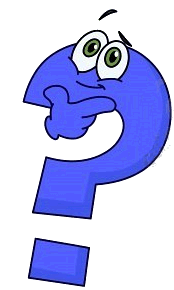 Trouve les nombres qui correspondent aux points
A 	        B 	        C           D
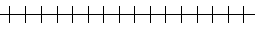 5 u
0           5    …            …          … 	    …
E 	                                F 	        G 	           H
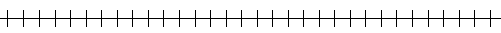 2u
0  2                … 		      …		     … 		     …
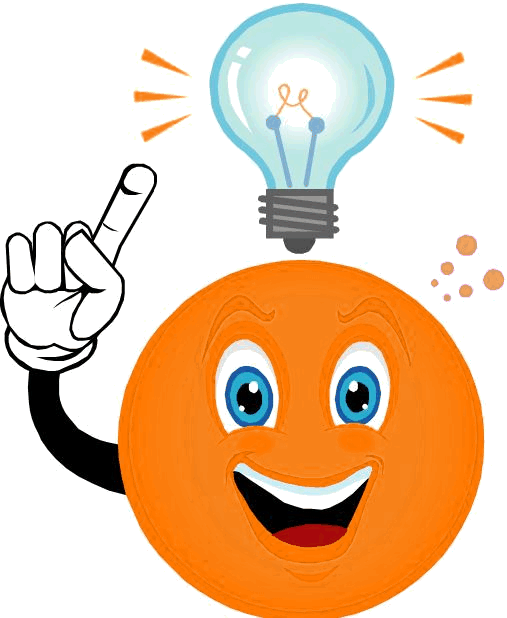 Pour placer des nombres sur une droite graduée…
On regarde d’abord les nombres placés sur cette droite pour déterminer la distance entre deux graduations consécutives.
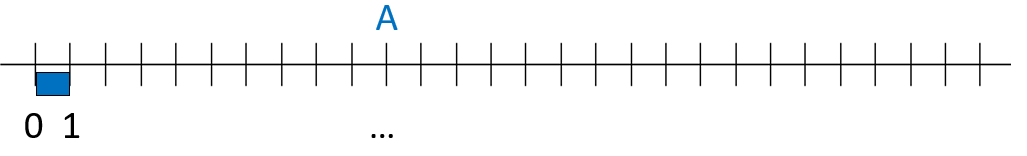 La distance entre deux graduations consécutives est toujours la même pour une même droite.
La valeur de cette distance peut être différente d’une droite à l’autre.
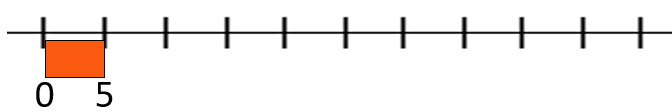 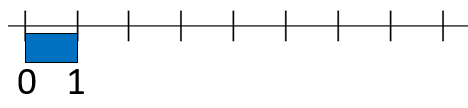 1 u
5 u
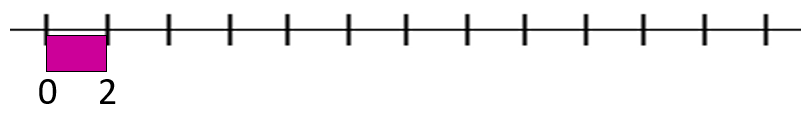 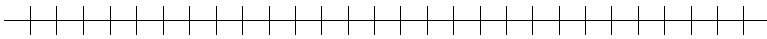 2 u
10 u
0    10
Calcul   Le jeu de la cible
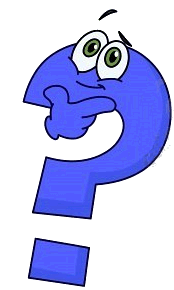 Quel est le score ?
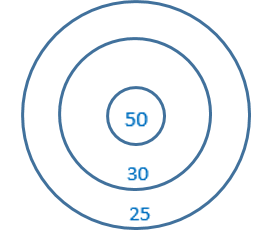 Score : …………
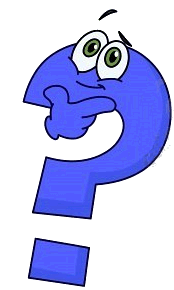 Quel est le score de chaque enfant ?
Eliott
Marceau
Lili
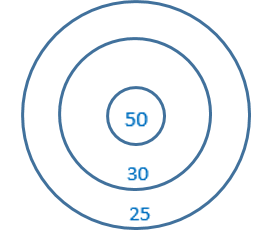 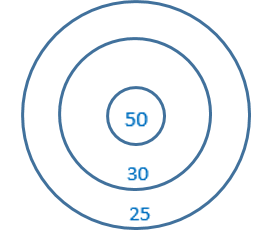 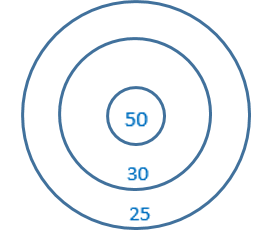 Score : …………
Score : …………
Score : …………
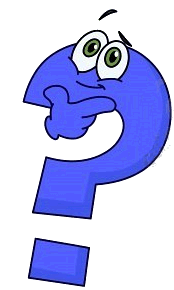 Place 4 balles dans chaque cible pour atteindre le score
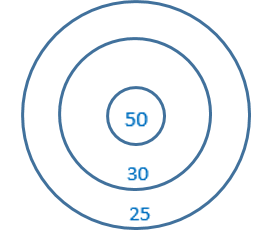 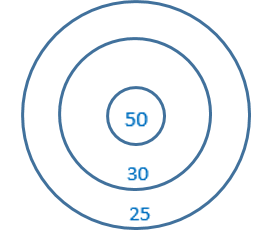 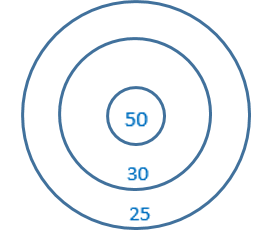 Score : 150
Score : 160
Score : 100
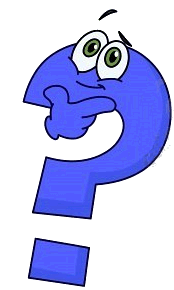 Quel est le score final de Grégoire ?
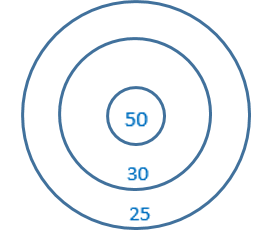 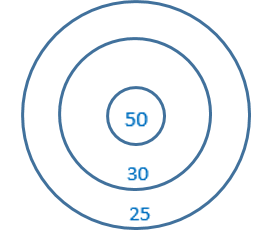 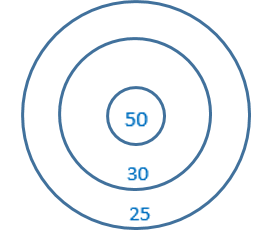 Score final : …
Problèmes
Problème n° 1
Problème énoncé 
à l’oral
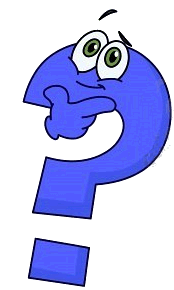 Combien de coureurs participent au marathon ? 
Le jour de la course, on distribue des dossards rouges et des dossards bleus.
Il y a 25 dossards rouges et le double de dossards bleus.
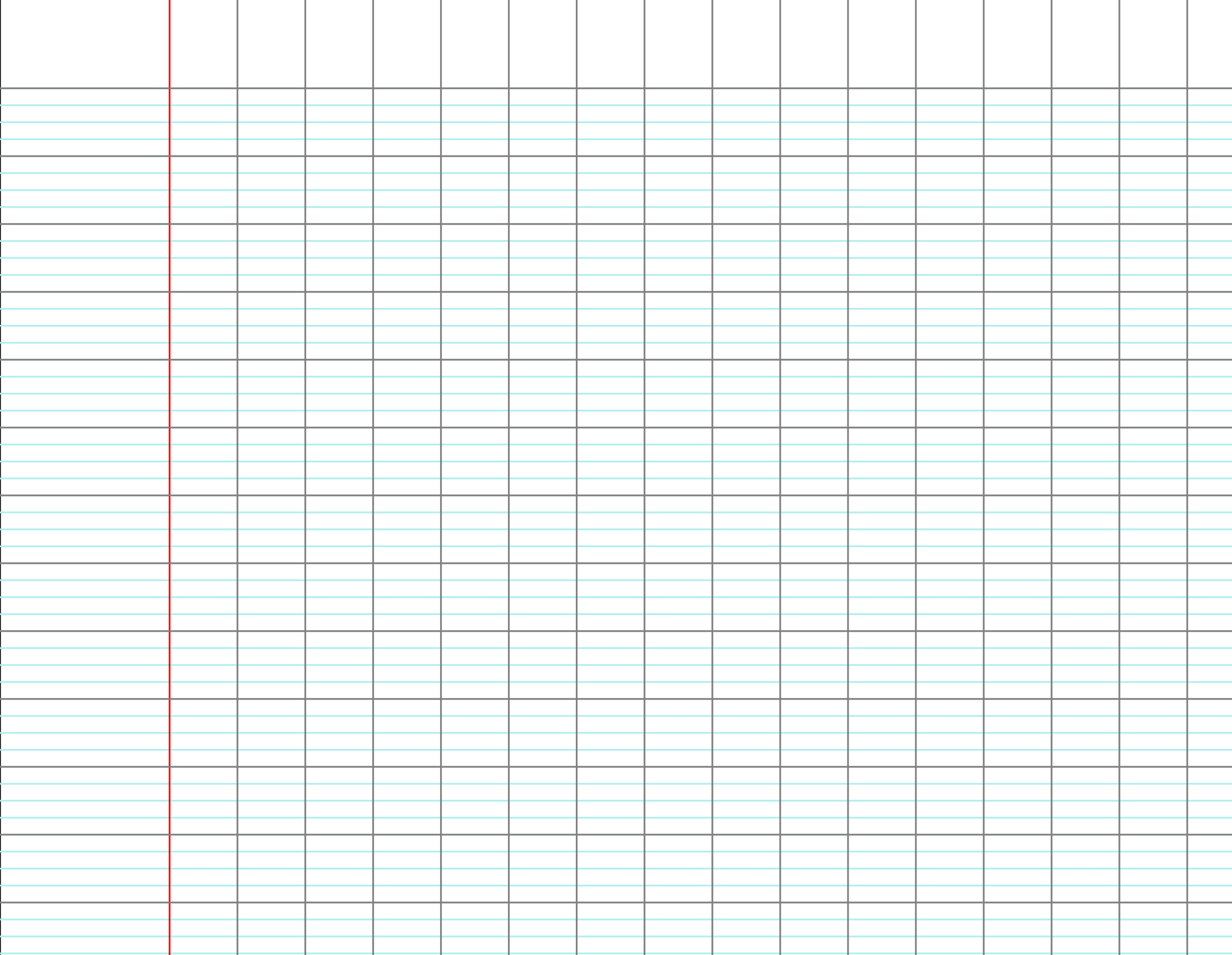 75 coureurs participent au marathon.
[Speaker Notes: Tracer les dizaines, …]
Problème n° 2
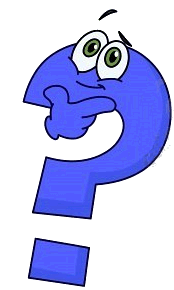 Quelle est la longueur du deuxième train?
20 mètres
……….. mètres
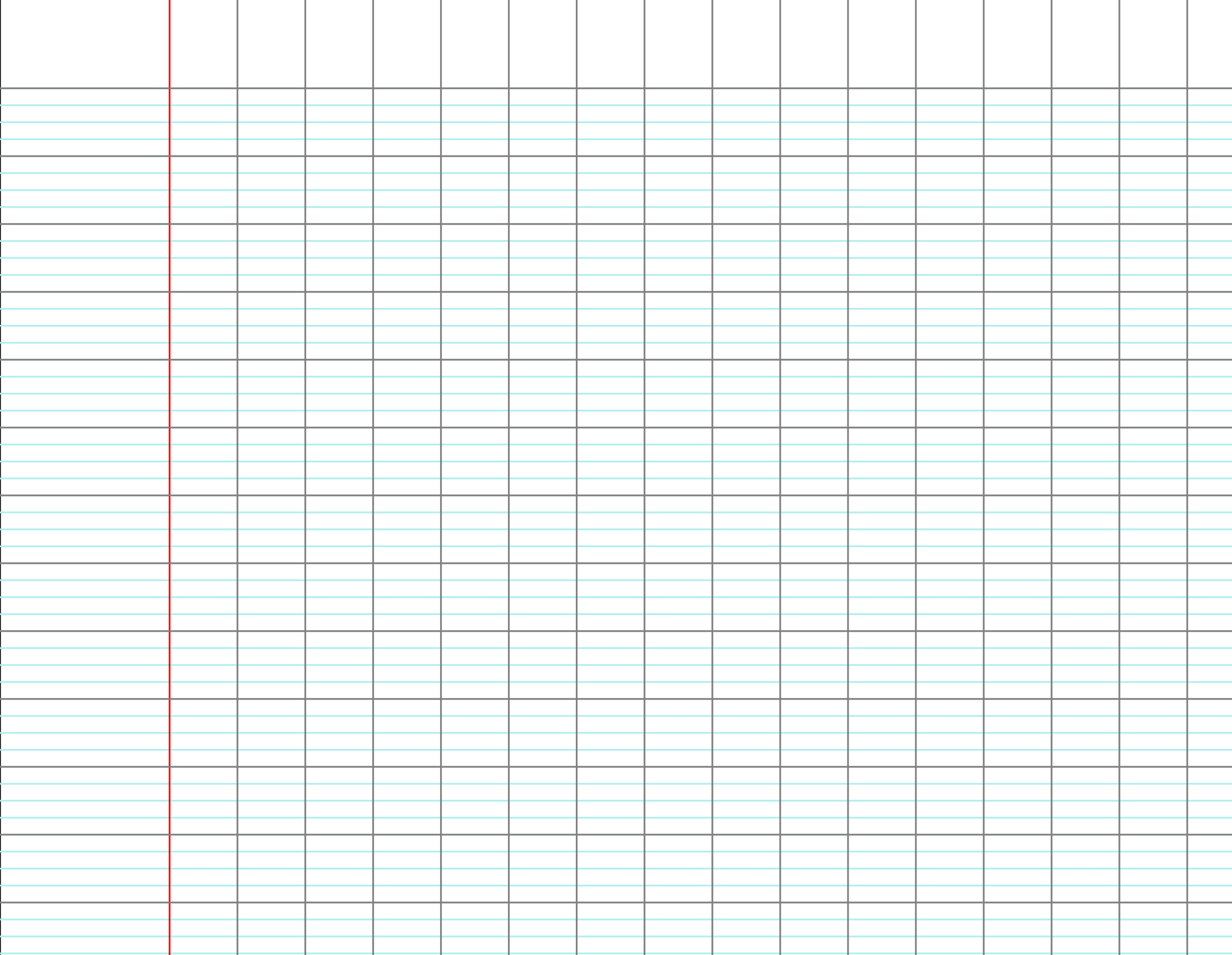 Le deuxième train mesure 30 mètres.
D’après Roland Charnay
Problème n° 3
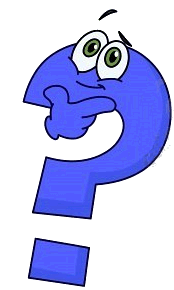 Aide Gaston et Gustave à répartir les poissons dans les sachets.

Gustave a pêché 8 poissons. Gaston en a pêché le double. 
Ils réunissent tous les poissons dans un même seau.
Pour vendre les poissons de leur pêche, ils les répartissent 
dans quatre sachets. 

Propose au moins deux manières différentes de répartir tous les poissons.